Diffraction of water waves
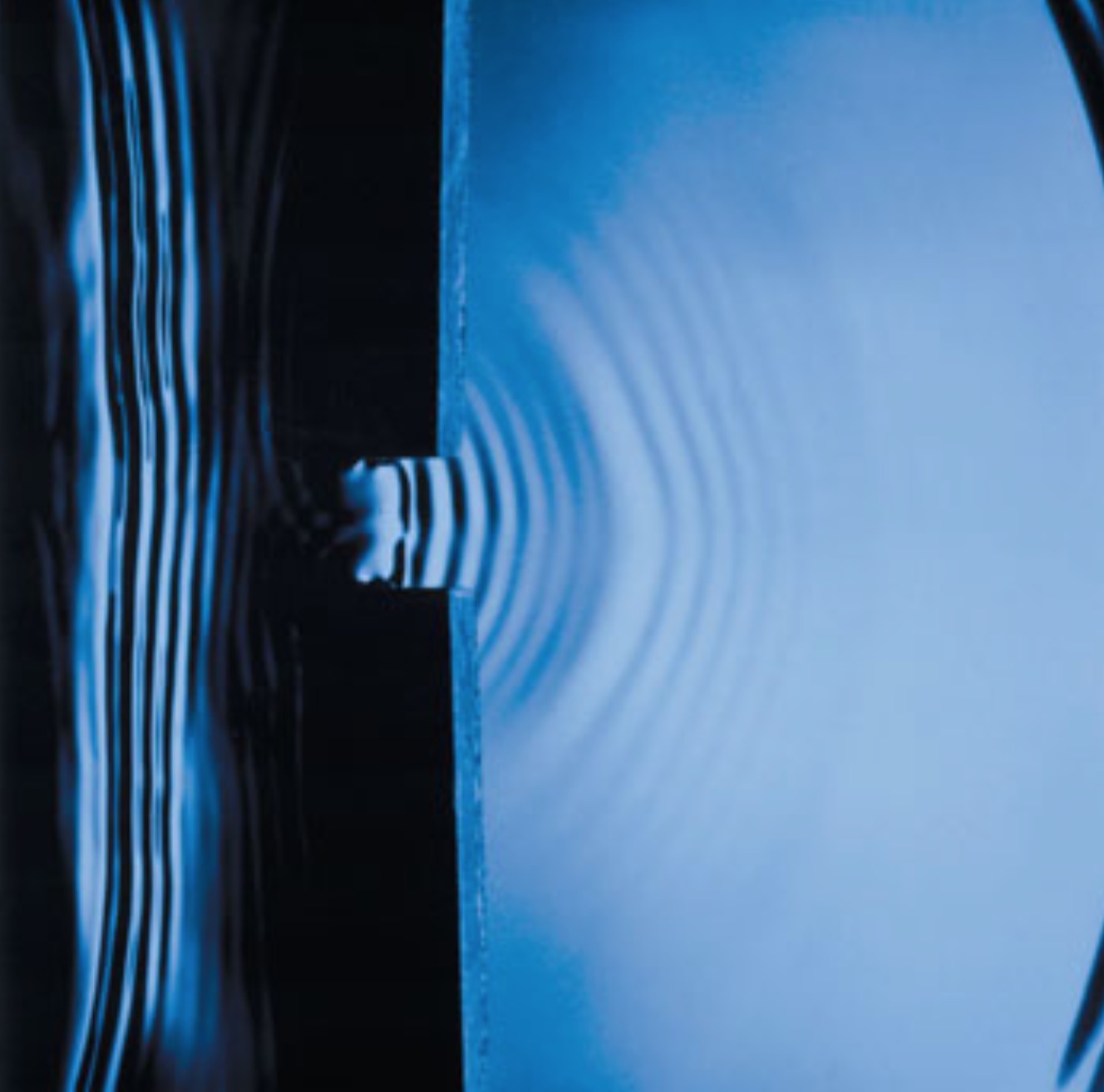 Diffraction of light (1)
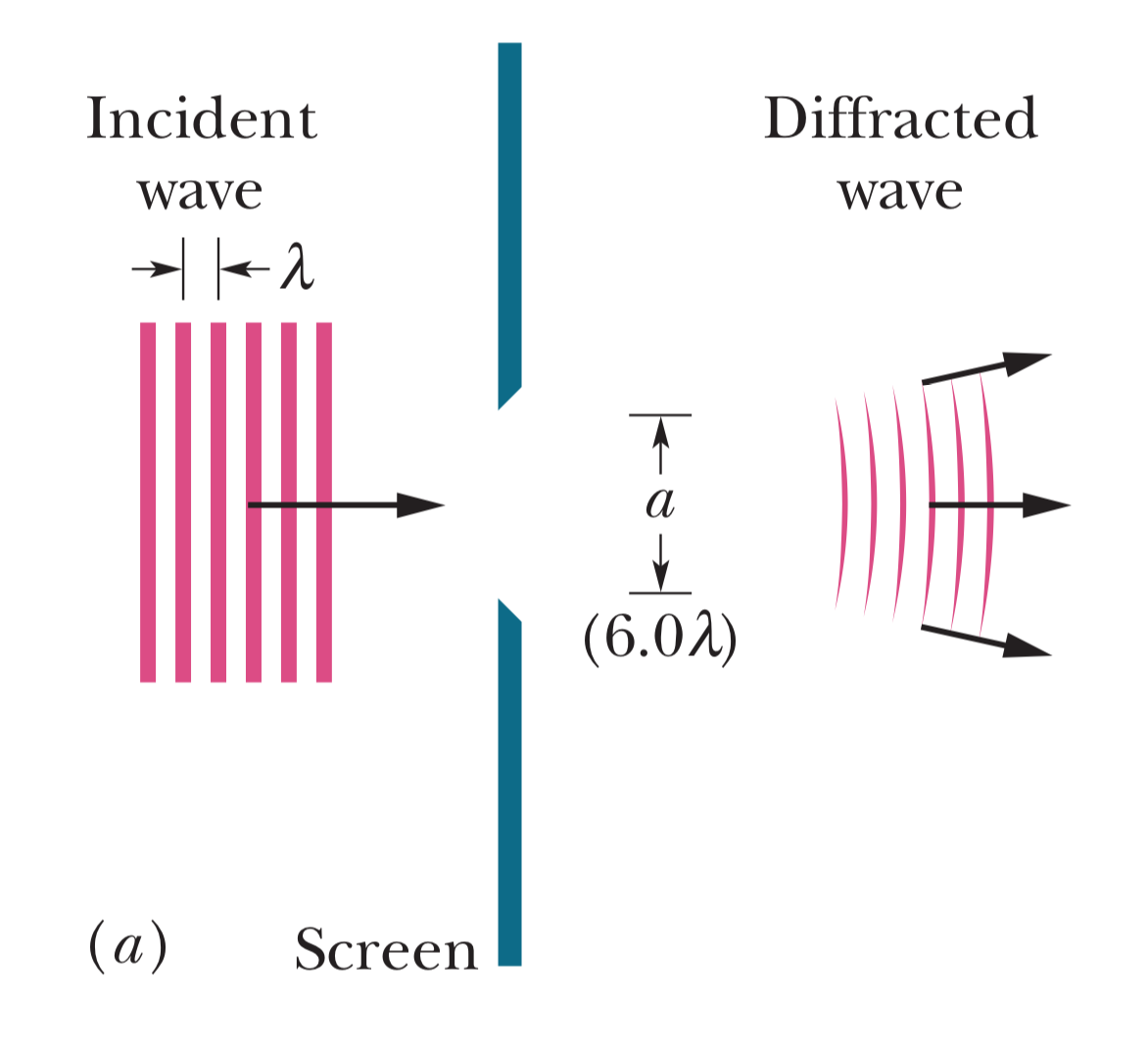 Diffraction of light (2)
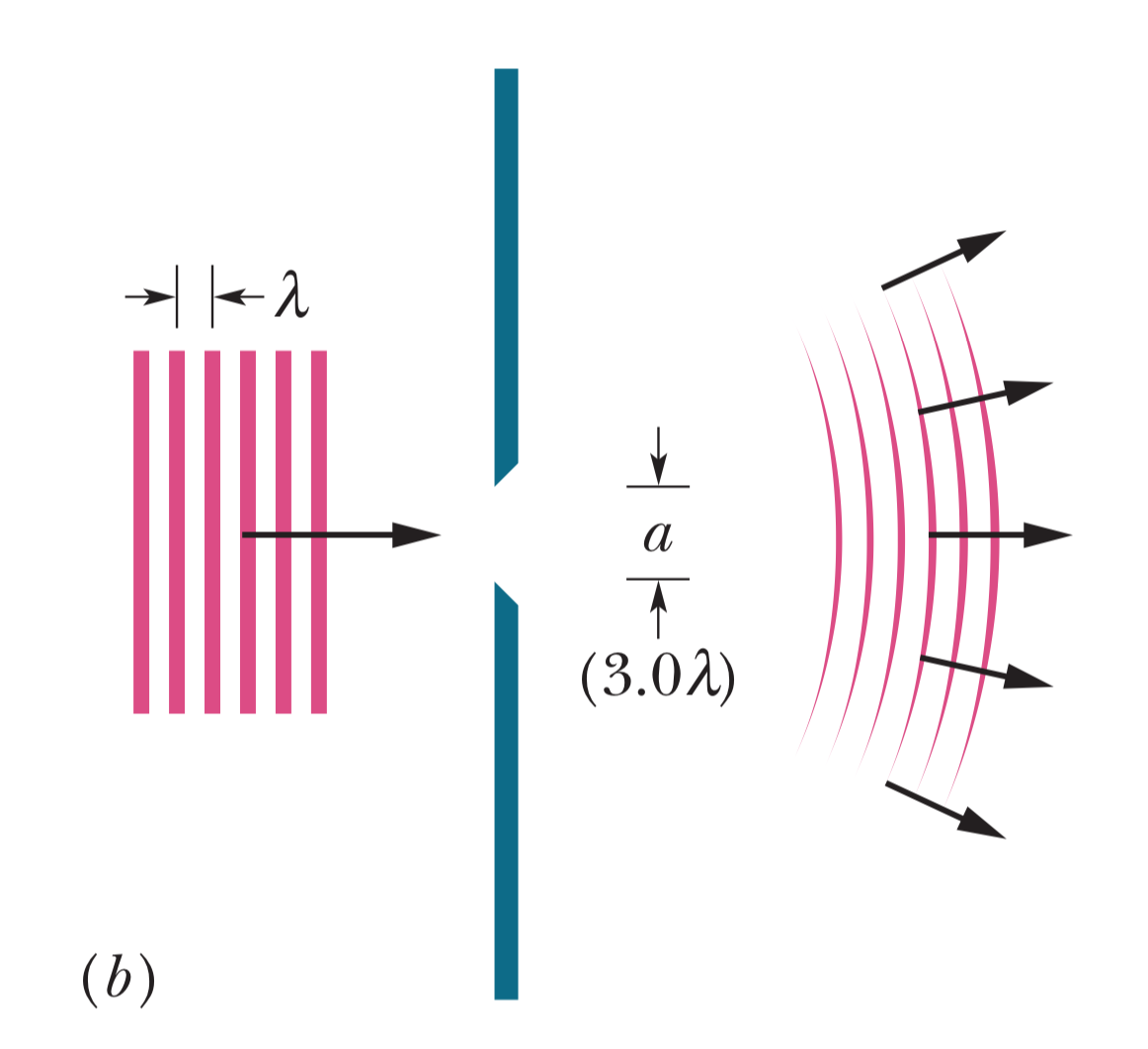 Narrower the slit, greater the diffraction
Diffraction of light (3)
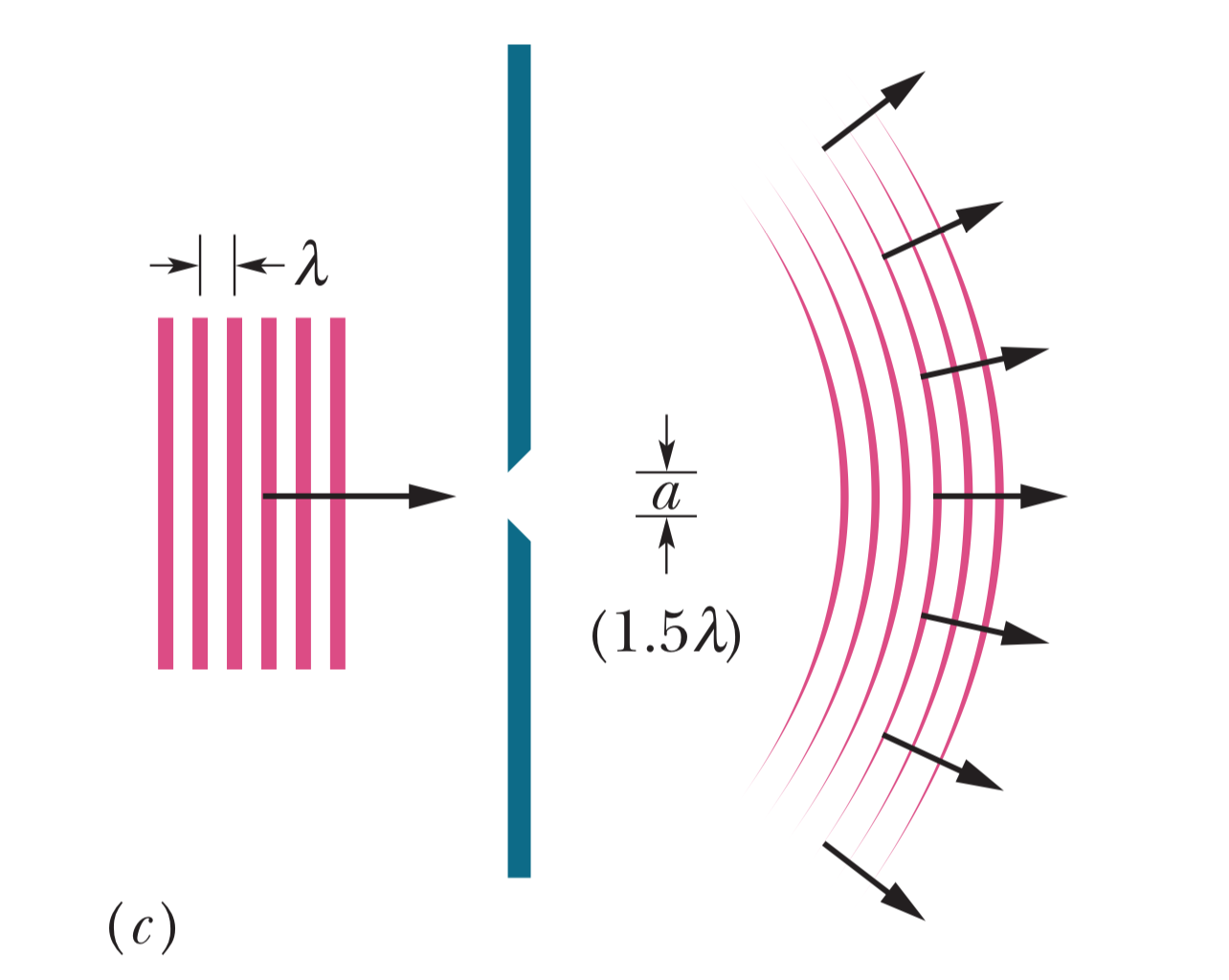 Diffraction even greater with narrower slit
Young’s interference experiment
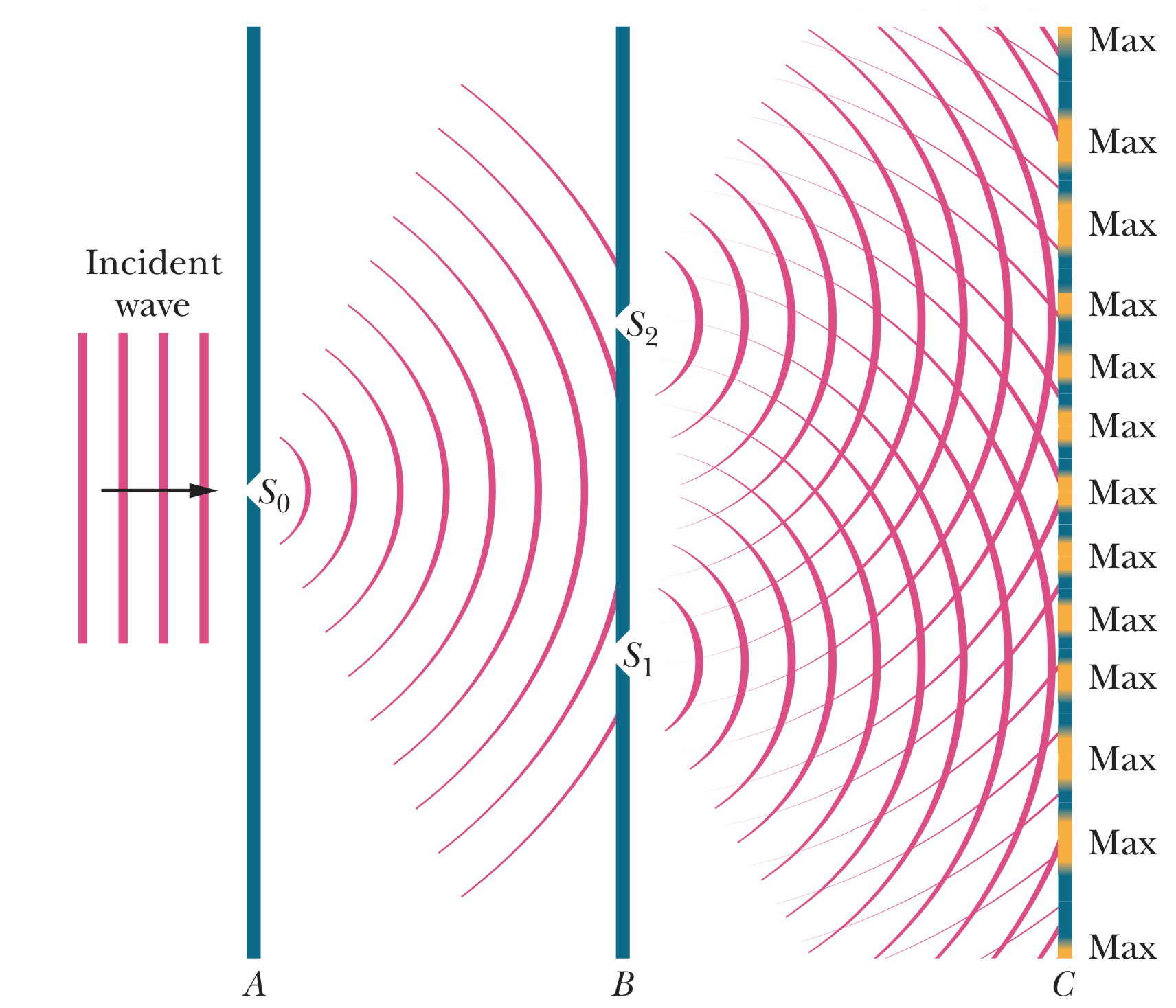 Inteference pattern from slit experiment
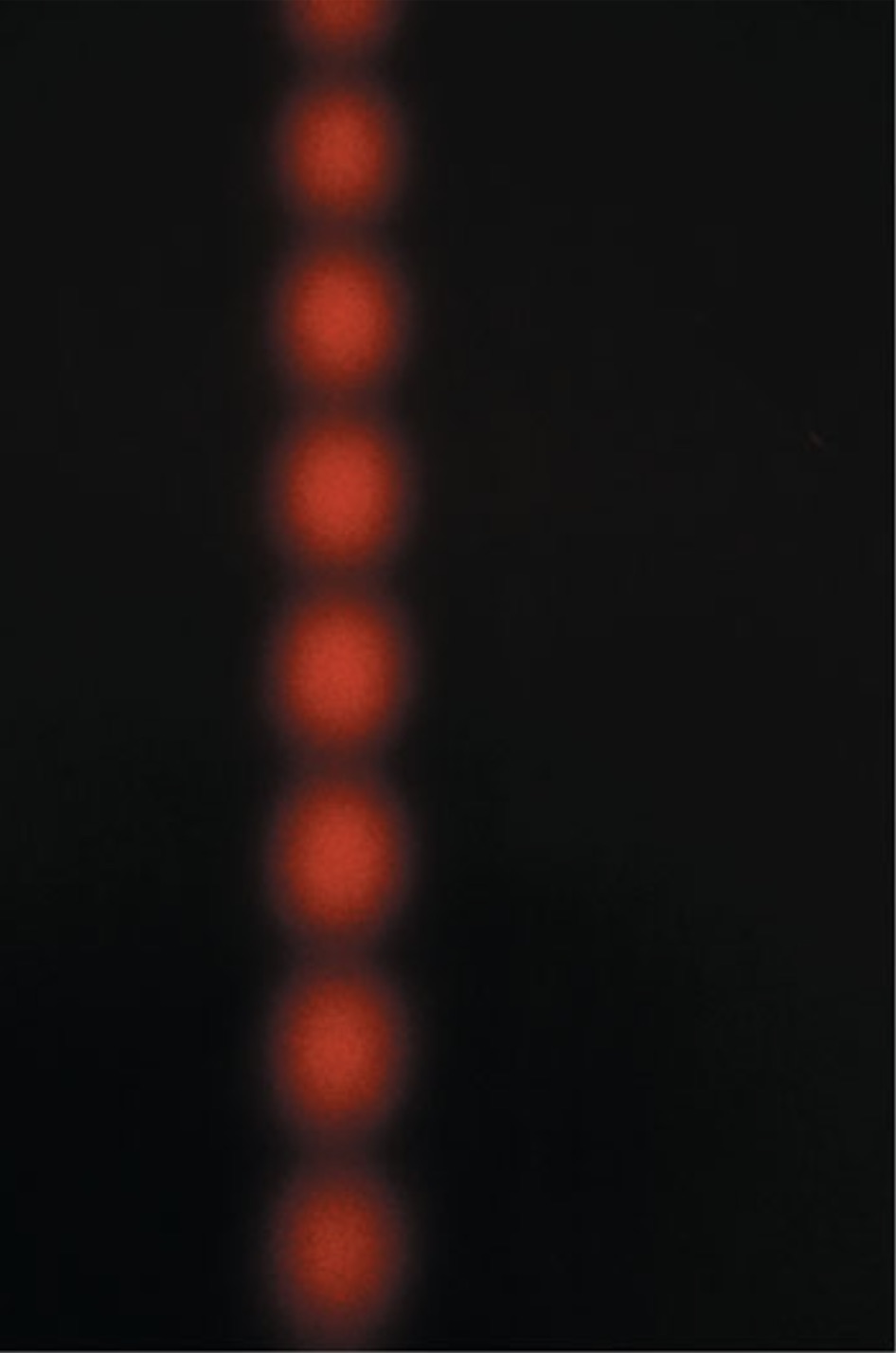 Locating bright and dark fringes
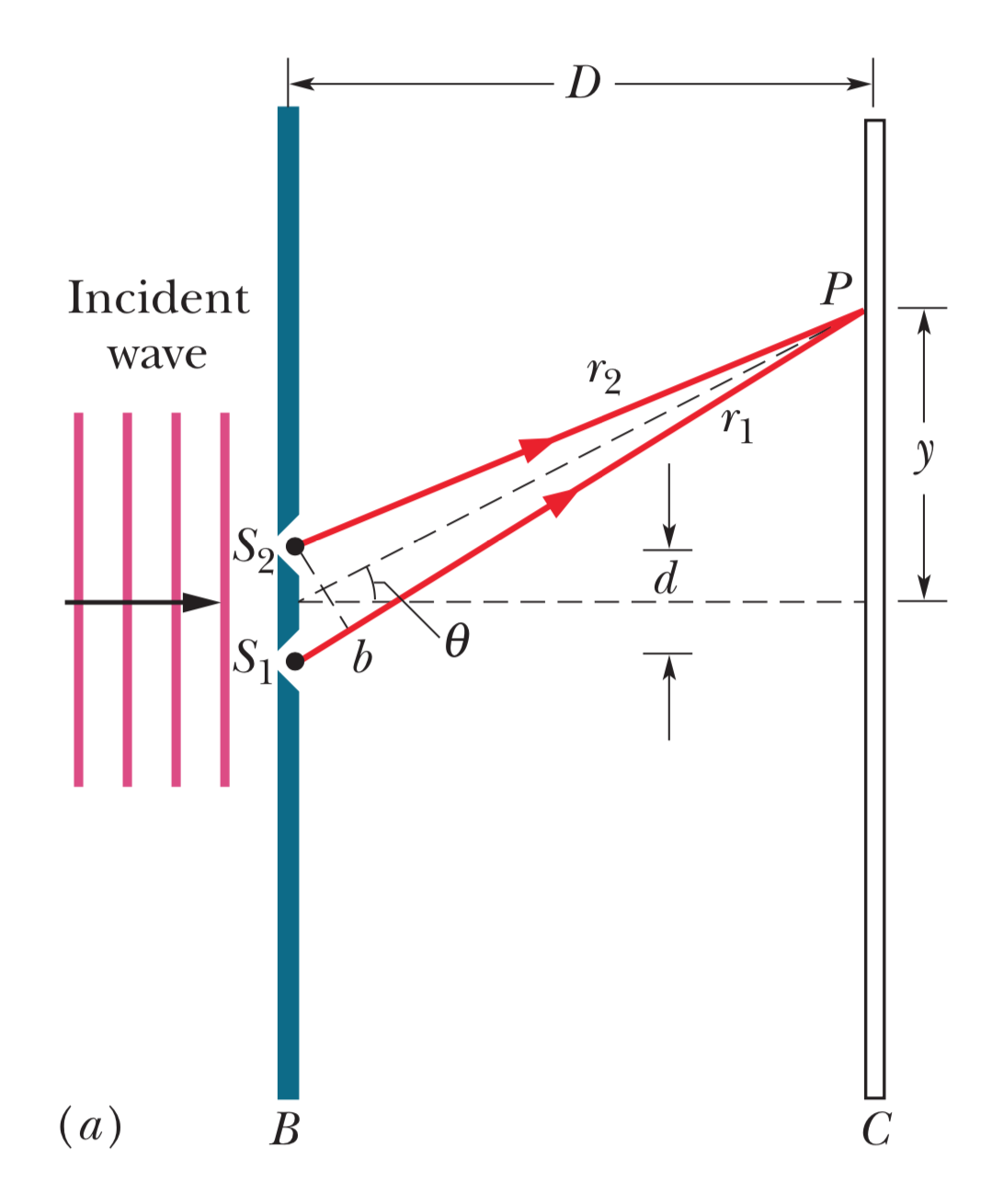 Approximation for locating fringes
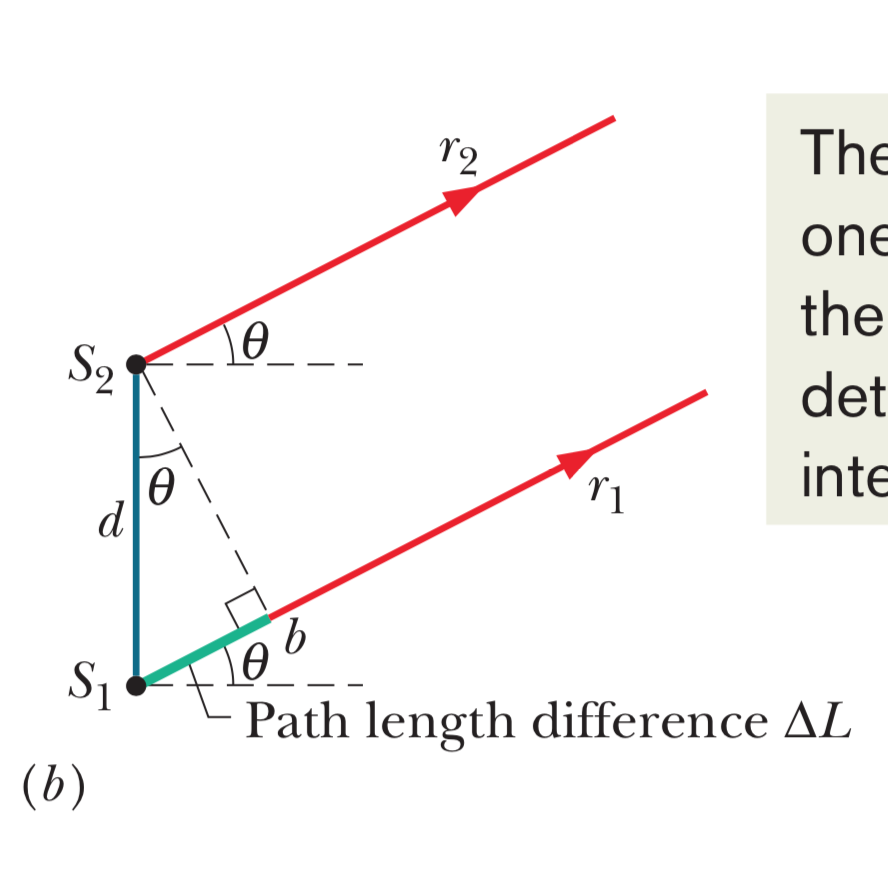